ASCCC Spring Plenary 2019
The Future of Open Educational Resources (OER) in the California Community Colleges
Anna Bruzzese, ASCCC South Representative
Krystinne Mica, ASCCC Executive Director
Michelle Pilati, Faculty Coordinator, Open Educational Resources Initiative
ASCCC Spring Plenary 2019
Overview
OER, Student Success, and Equity
ASCCC's OER Initiative 
General Overview
Year 1
Year 2
OER, You, Your Faculty, - and Your Students
ASCCC Spring Plenary 2019
OER, Student Success, and Equity
What is the connection between open educational resources, student success, and equity?
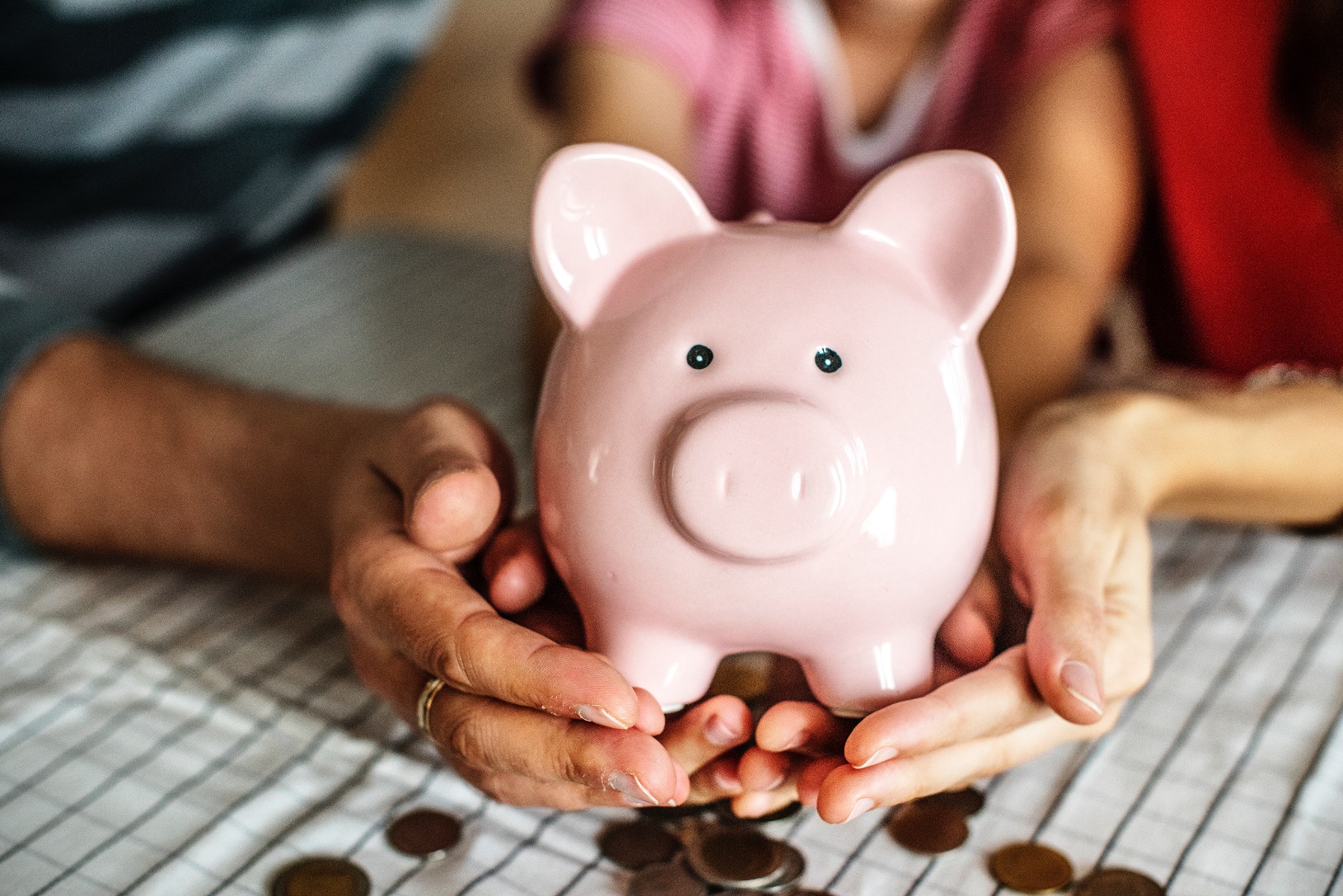 ASCCC Spring Plenary 2019
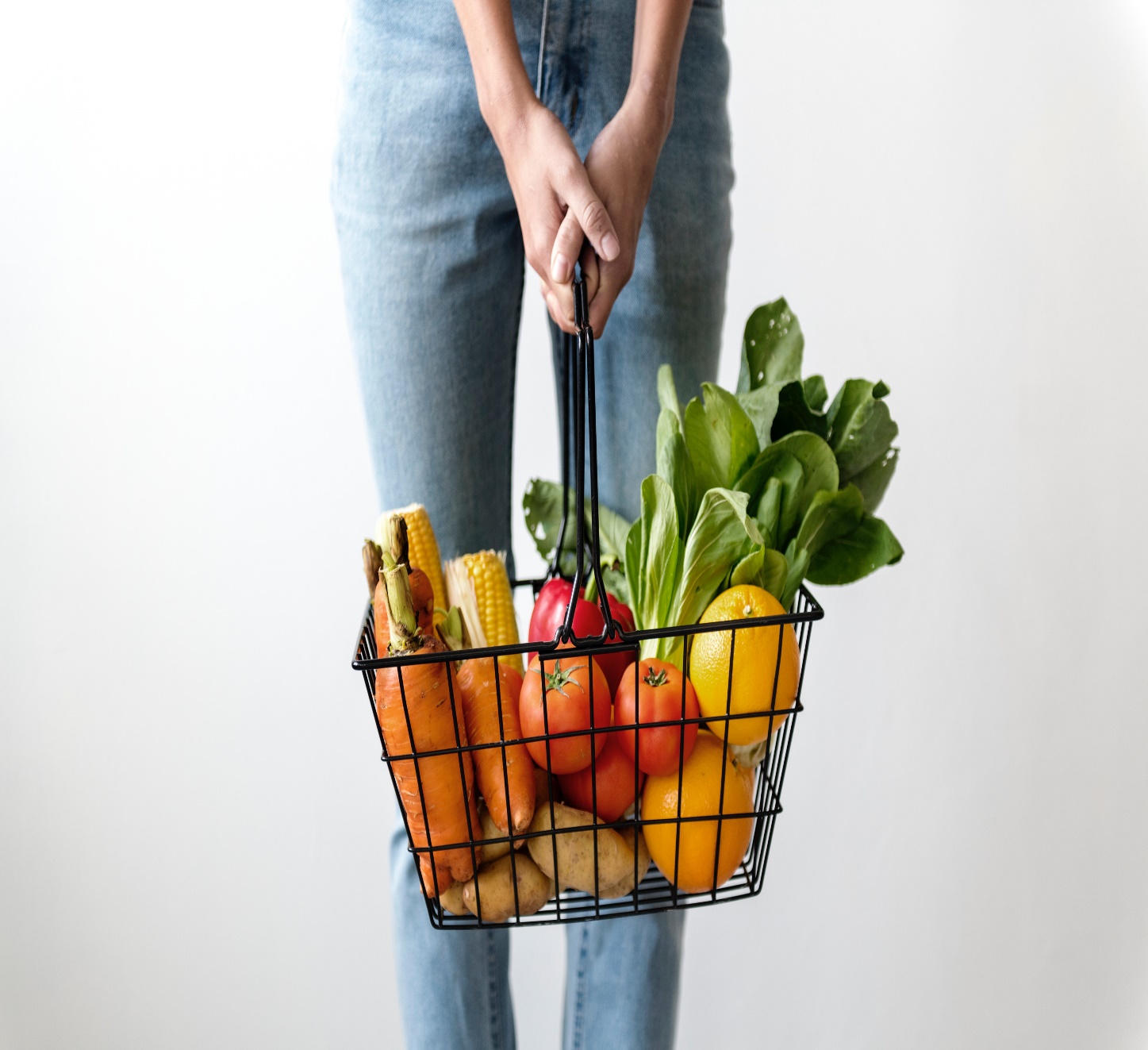 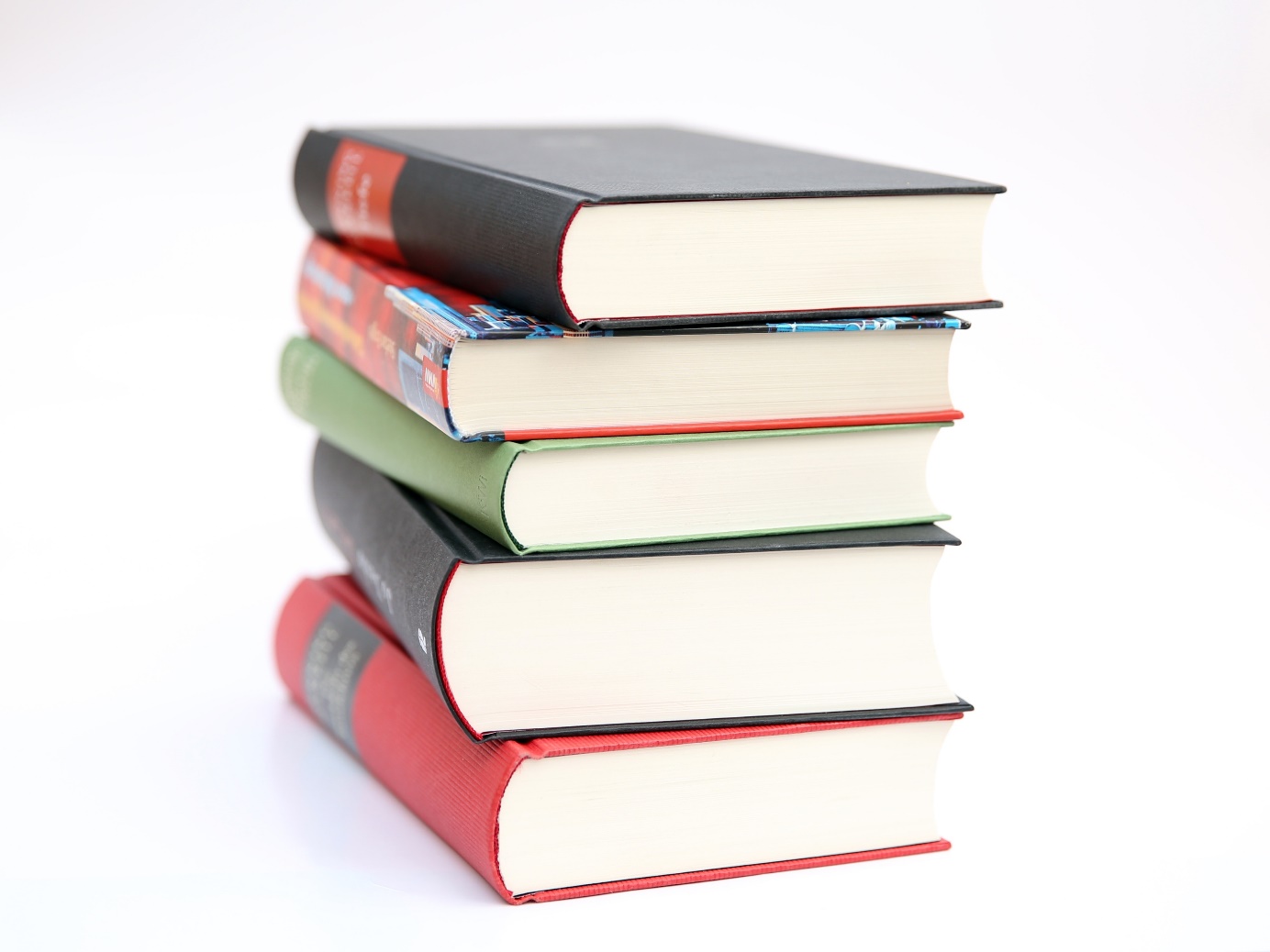 ASCCC Spring Plenary 2019
Impact of Textbook Costs
Today’s Learner: Student Views 2018 – Key Findings
Textbook Purchases Increase Student Stress
Students Sacrifice Food for Textbooks
Minority Students Are Disproportionally Impacted
Coping with the Financial Burden
Digital Access Drives Success
[Speaker Notes: https://news.cengage.com/corporate/new-survey-college-students-consider-buying-course-materials-a-top-source-of-financial-stress/
Morning Consult, on behalf of Cengage, conducted a national survey from July 11-13, 2018 among a national sample of 1,651 current and former students, ages 18 to 30.]
[Speaker Notes: https://news.cengage.com/wp-content/uploads/2018/07/CengageMC-Affordability-Survey-letter.pdf]
[Speaker Notes: https://news.cengage.com/wp-content/uploads/2018/07/CengageMC-Affordability-Survey-letter.pdf]
ASCCC Spring Plenary 2019
[Speaker Notes: https://news.cengage.com/wp-content/uploads/2018/07/CengageMC-Affordability-Survey-letter.pdf]
[Speaker Notes: https://hope4college.com/wp-content/uploads/2019/03/RealCollege-CCCCO-Report.pdf]
ASCCC Spring Plenary 2019
CCC #RealCollegeSurvey
60% were housing insecure in the previous year.
50% of respondents were food insecure in the prior 30 days.
19% were homeless in the previous year.
Seven in 10 experienced food insecurity or housing insecurity or homelessness during the previous year.
[Speaker Notes: https://hope4college.com/wp-content/uploads/2019/03/RealCollege-CCCCO-Report.pdf
ALMOST 40,000 STUDENTS AT 57 CALIFORNIA COMMUNITY COLLEGES PARTICIPATED. 
The data in this report come from an electronic survey fielded to students. This system-wide report includes data from 57 schools in the system. Colleges distributed the electronic survey to all enrolled students, yielding an estimated response rate of 5%, resulting in almost 40,000 total students participating in the survey.]
ASCCC Spring Plenary 2019
CCC #RealCollegeSurvey
Rates of basic needs insecurity are higher for marginalized students, including African Americans, students identifying as LGBTQ, and students considered independent from their parents or guardians for financial aid purposes. 
Students who have served in the military, former foster youth, and formerly incarcerated students are all at greater risk of basic needs insecurity.
[Speaker Notes: https://hope4college.com/wp-content/uploads/2019/03/RealCollege-CCCCO-Report.pdf
ALMOST 40,000 STUDENTS AT 57 CALIFORNIA COMMUNITY COLLEGES PARTICIPATED.]
ASCCC Spring Plenary 2019
[Speaker Notes: http://www.aei.org/publication/chart-of-the-day-or-century/
Seven of those goods and services have increased more than average inflation, led by hospital services (+211%), college tuition (+183.8%), and college textbooks (+183.6%). Average wages have also increased more than average inflation since January 1998, by 80.2%, indicating an increase in real wages over the last several decades.]
ASCCC Spring Plenary 2019
More affordable…
[Speaker Notes: http://www.aei.org/publication/chart-of-the-day-or-century/
The other seven price series have declined since January 1998, led by TVs (-97%), toys (-74%), software (-68%) and cell phone service (-53%). The CPI series for new cars, household furnishings (furniture, appliances, window coverings, lamps, dishes, etc.) and clothing have remained relatively flat for the last 21 years while average prices have increased by 56% and wages increased 80.2%.]
ASCCC Spring Plenary 2019
ASCCC OERI
A 5-year project to implement OER system-wide, coordinating state level activities to increase OER availability and supporting local OER implementation. 
At the end of the initial project period, the structure and accomplishments of the CCCOERI would be evaluated and future funding needs identified.
Launched January 2019
[Speaker Notes: MP]
ASCCC Spring Plenary 2019
Comments from 2017 Survey
I believe people value what they pay for. 
Too much work right now. I'm a new professor. I need my resources handed to me on a silver platter or I simply don't have time. 
OER are generally poor quality. OER also does not offer online homework like Pearson, WileyPlus, or WebAssign. 
Just through completing this survey, I am more interested in OER and I would like to learn more to see if it is a good fit for my courses.
ASCCC Spring Plenary 2019
A few more…
I'd like students to be able to access their text in class WITHOUT using their phone, tablet, or computer. 
I don't like it. I also don't appreciate that colleagues are paid $1000 to adopt OER and those of us who have thoughtfully assessed what is available and used what we see as better textbooks get nothing.. 
Online HW capacity was not even close enough to providing the support our students need. 
OER does not measure up to traditional textbooks.
ASCCC Spring Plenary 2019
OERI’s Goals
Ensure OER availability for at least 70% of all C-ID courses by the end of the 5-year term.
Significantly reduce costs for students in at least 50% of the most highly enrolled courses.
Develop systems to replace high-cost homework systems such as "My Math Lab” and other ancillary materials that facilitate faculty OER adoption.
[Speaker Notes: MP - Increase adoption of OER, thus allowing more students access to material and giving them greater opportunity to be successful.]
ASCCC Spring Plenary 2019
Homework Systems
Is your discipline homework system dependent?
Might your discipline benefit from a homework system?
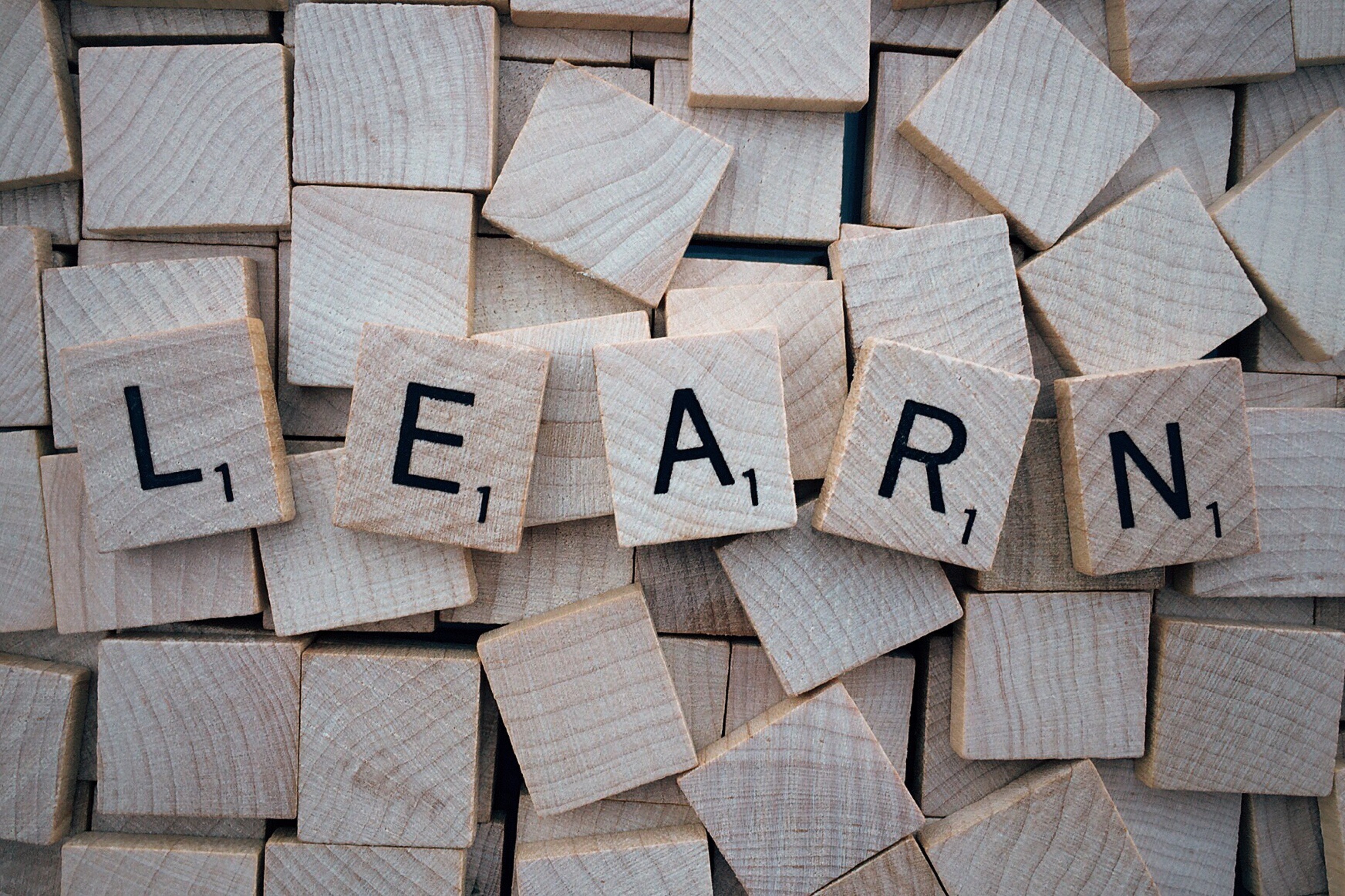 ASCCC Spring Plenary 2019
Known HW System Users
Math
Foreign Languages
Economics
You?
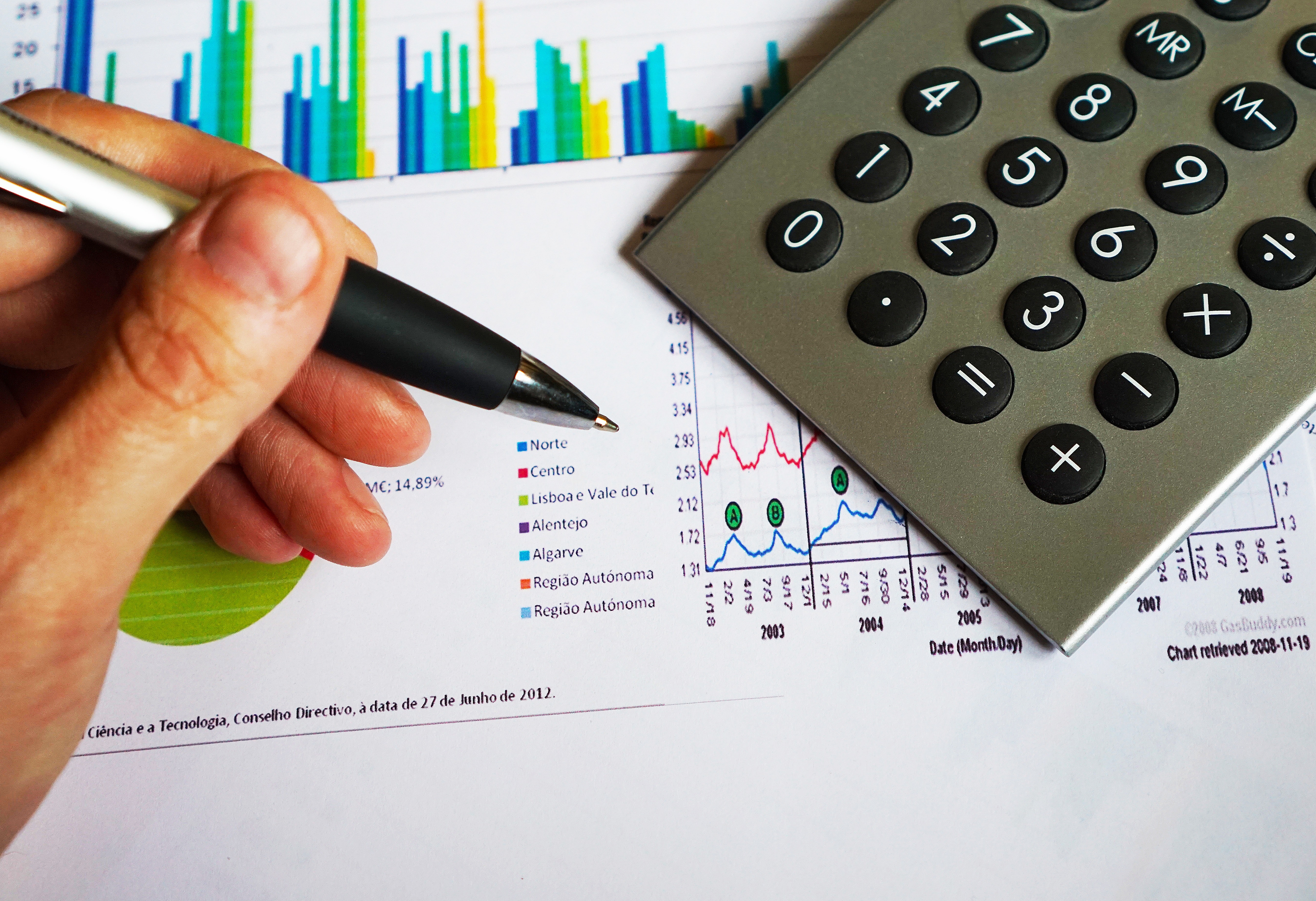 ASCCC Spring Plenary 2019
What we’re doing…
My Open Math
Stats, pre-stats
Regional convening in early May
Discipline webinars
ASCCC Spring Plenary 2019
Goals (continued)
Establish a network of OER Liaisons to serve as local OER champions. ✔
Develop OER resources for selected CTE areas.
Leverage prior related work.✔
Facilitate achieving the goals of AB 705 and other legislation/initiatives.✔
[Speaker Notes: Increase adoption of OER, thus allowing more students access to material and giving them greater opportunity to be successful.]
ASCCC Spring Plenary 2019
Activities
Identify OER needs and determine how best to meet them.
Create discipline faculty teams with leaders to facilitate resource identification and development. 
Establish a process to fund the development of high-cost homework systems and other resources.
ASCCC Spring Plenary 2019
Activities
Provide expertise with respect to copyright, accessibility, and technology/instructional design to facilitate local and statewide OER efforts. 
Build on the accomplishments of other state-funded OER efforts and leverage the work and resources of existing grants and initiatives.
ASCCC Spring Plenary 2019
OERI Regional Leads
Dave Dillon
Counseling, Grossmont
Shagun Kaur
Communication Studies, DeAnza
Jennifer Paris
ECE/CD, College of the Canyons
Amanda Taintor
ECE/CD/ID, Reedley
Suzanne Wakim
Biology, Butte
ASCCC Spring Plenary 2019
Year (January 2019 – today)
Identify and establish connection to existing OER and OER-related efforts
Coordinating committee convened
Identify opportunities to leverage efforts
Avoiding duplication
Determining the “hows” of moving forward
Where will OER resources “live”?
How can discipline faculty conversations about OER be encouraged/supported?
Identifying – and addressing – common institutional barriers/concerns
ASCCC Spring Plenary 2019
Implementation Challenges – How do we determine what is really needed?
What “holes” in OER availability exist?
Where an OER text-equivalent exists, what do faculty need to facilitate adoption of that resource?
When you have 114 colleges that are each doing their own thing, how do you develop a comprehensive assessment of their needs that somehow corrects for lack of awareness?
ASCCC Spring Plenary 2019
So…
108 OER Liaisons identified
To answer questions
To share information
HOPEFULLY to become a local OER advocate
Short survey to assess baseline OER use
Discipline-based surveys
Establish discipline leads
ASCCC Spring Plenary 2019
OERI Discipline Leads
Biology
Child Development/ECE
Communication Studies
Counseling
Economics
English
Geography
Math
Psychology
Sociology
ASCCC Spring Plenary 2019
Initial (“Pilot”) Disciplines – Surveyed 2018 Fall
Child Development (Early Childhood Education) 
Communication Studies 
Computer Science
Cybersecurity (IT)
English
Math 
Psychology 
Sociology
ASCCC Spring Plenary 2019
What we’ve learned…
Determining needs is not easy
Facilitating faculty adoption requires making OER adoption as easy as the adoption of a commercial text
Local challenges/needs vary considerably
ASCCC Spring Plenary 2019
In Development
Collection of resources
General
Discipline – based
What are your colleagues using?
Opportunity for discipline-based dialogue
Additional information-gathering regarding OER needs (Cohort 2)
Funded OER work – “Letters of Interest” due April 26
Work to be completed in August or December
ASCCC Spring Plenary 2019
Canvas Site - tinyurl.com/ASCCC-OERI
ASCCC Spring Plenary 2019
Year 2
More outreach, support, etc…
Identify platform(s) for OER curation/development – and train faculty
Discipline convenings
What can we do to support your use of OER?
ASCCC Spring Plenary 2019
More information…
Michelle Pilati – mpilati@asccc.org
https://tinyurl.com/ASCCC-OERIW
https://www.asccc.org/signup-newsletters
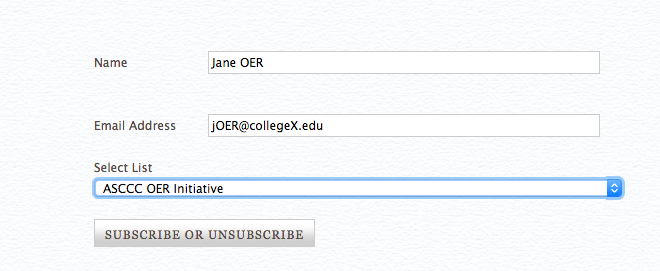